Exploring Indicators for Collaboration Quality and its Dimensions in Classroom Settings using Multimodal Learning AnalyticsPankaj Chejara1, Luis P. Prieto, María Jesús Rodríguez-Triana, Adolfo Ruiz-Calleja, Reet Kasepalu, Irene-Angelica Chounta, and Bertrand Schneider

Tallinn University, Estonia
University of Duisburg-Essen, Germany
Harvard University, USA
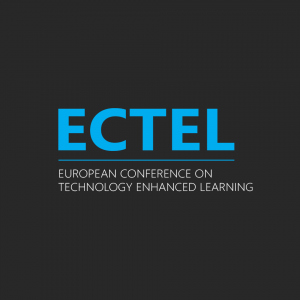 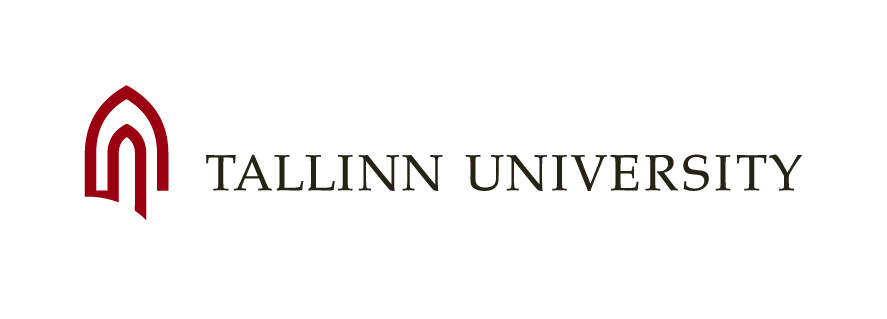 PRG1634
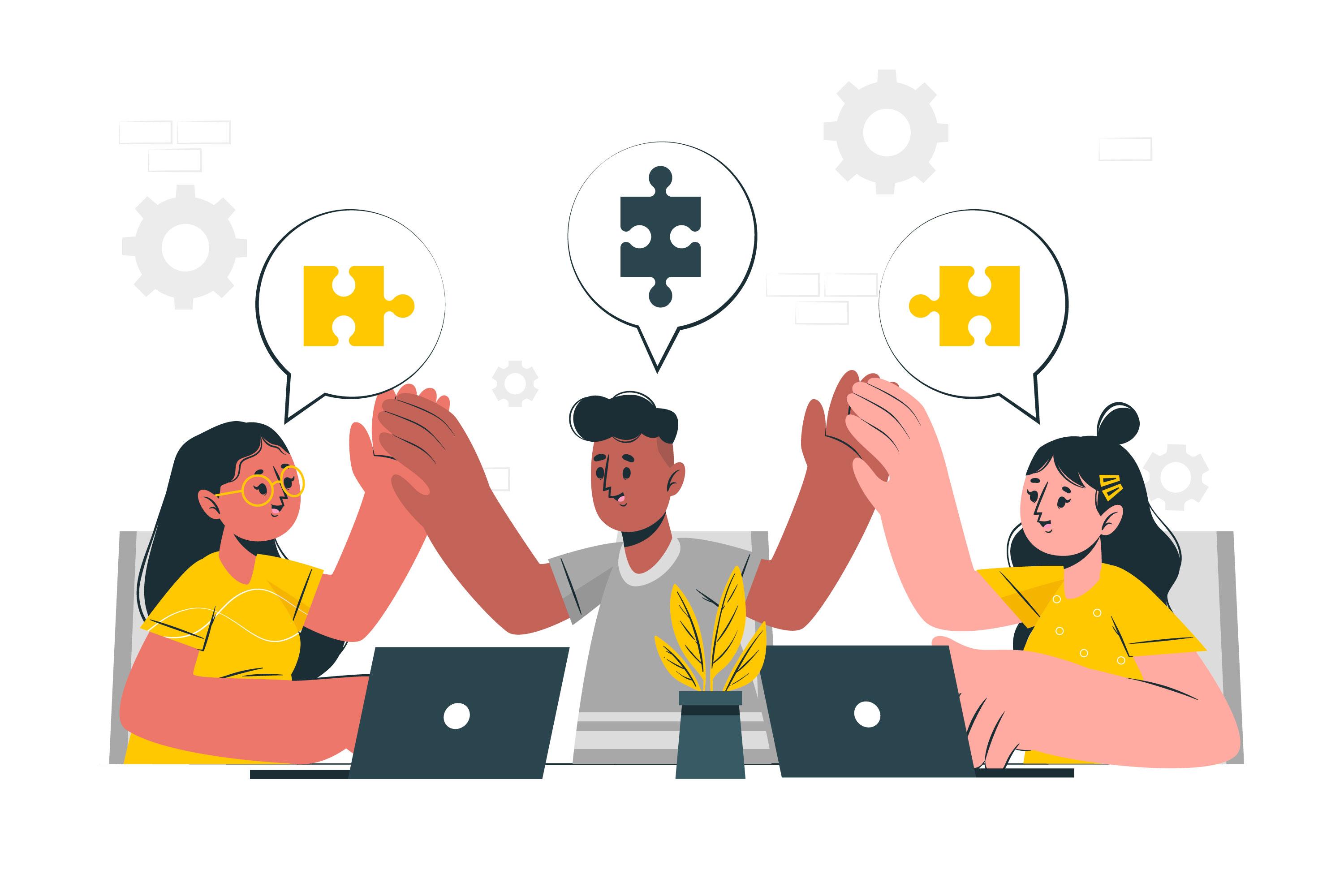 Collaborative learning activities integrated in teaching practices.

Teachers are expected to orchestrate and monitor groups.

Collaboration is a high-level construct with multiple aspects [2].
Collaboration
Image: Freepik.com
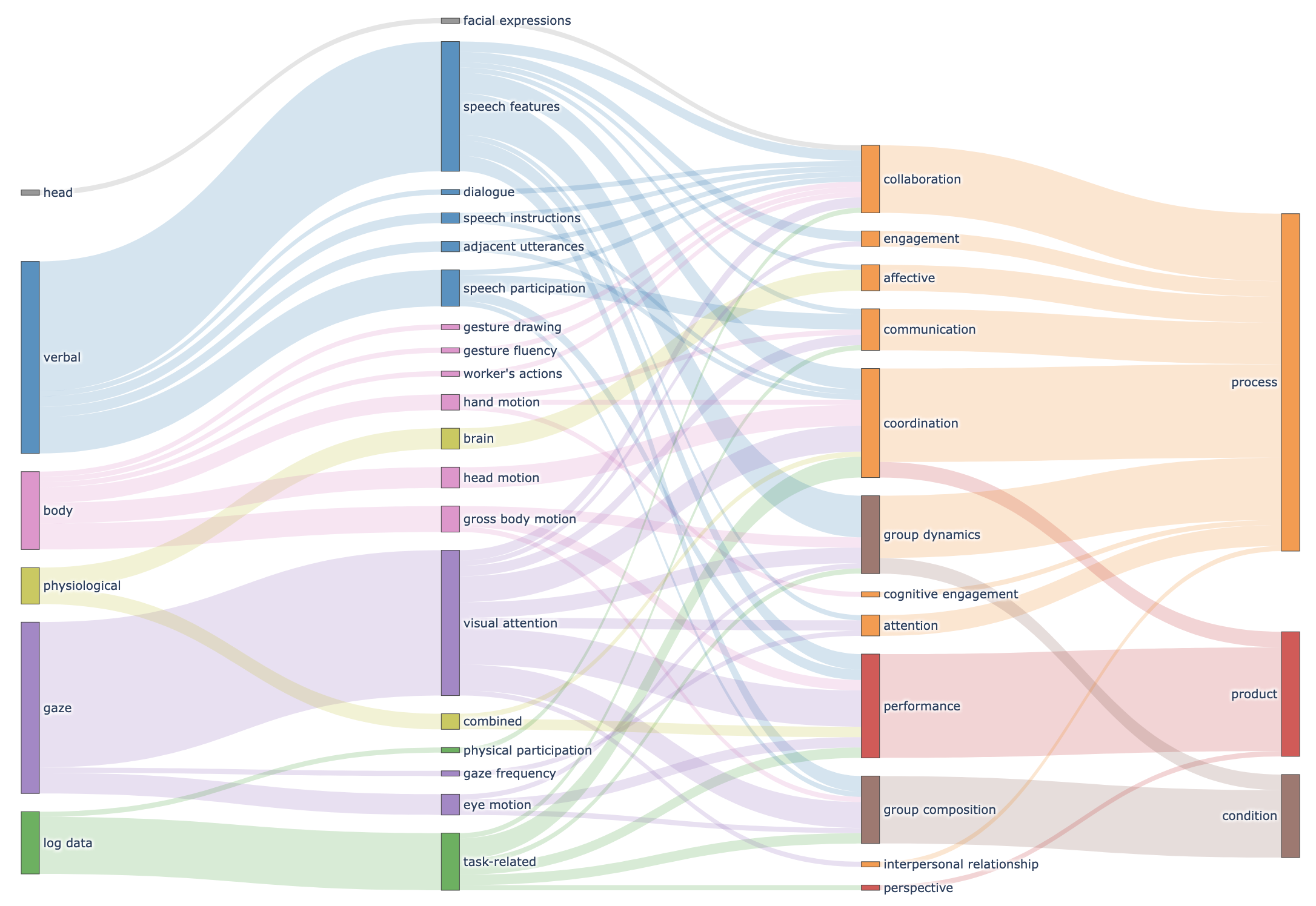 Majority in laboratory settings (Schneider et al., 2021)
RQ1: What are the relationship between multimodal data (video and logs) and collaboration quality and its dimensions of small groups in authentic settings?
RQ2: To what extent, video-log features reveal differences in terms of collaboration quality and its dimensions?
Research Questions
20
69
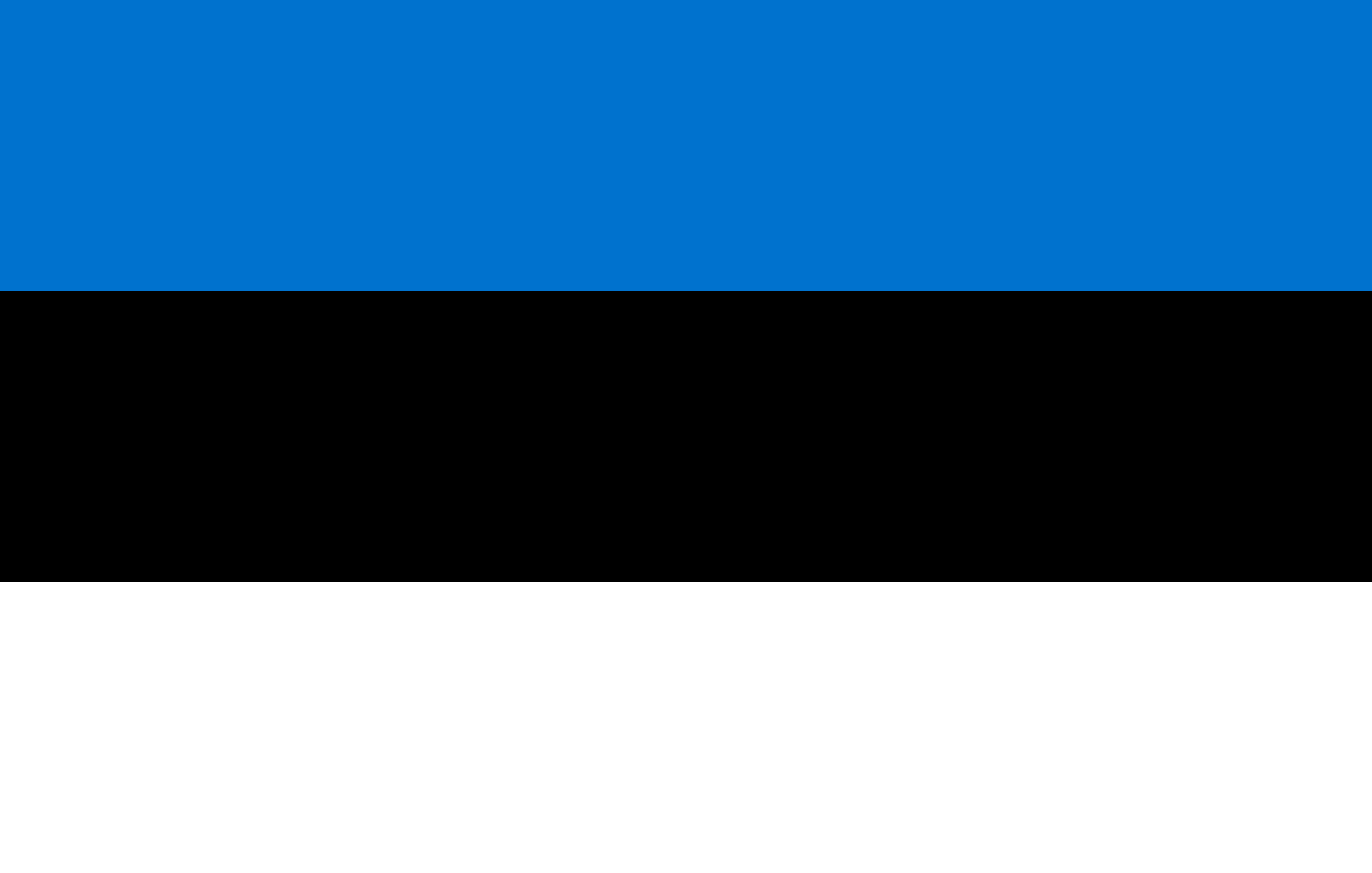 Estonian upper secondary school classroom
Groups
Students
3
3
Teachers
Study Context
Subjects 
[ Biology, office work, homeroom teacher lessons ]
Facial action units
Head orientation
Mouth area region
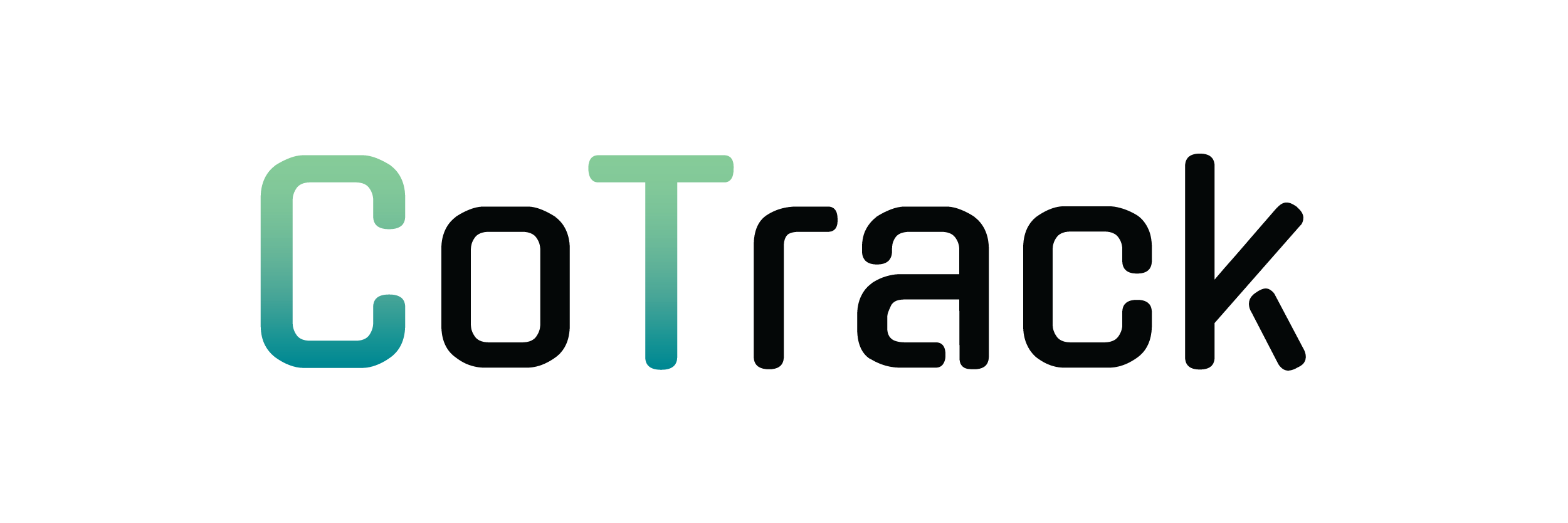 Video
Web-based tool
Characters written
Logs
Characters deleted
Multimodal data
Features
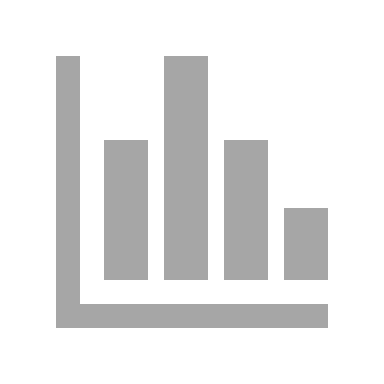 Data collection
Argumentation
Sustaining mutual understanding
Rummel et al., 2009 rating scheme

 30 seconds temporal window

 Dimensions score on 5-likert scale [-2,-1,0,1,2]
Collaboration flow
Cooperative orientation
Knowledge exchange
Structuring problem solving and time management
Individual task orientation
Collaboration quality dimension
Annotation
Argumentation
RQ1
Sustaining mutual understanding
Facial action units
Correlation Analysis
Collaboration flow
Head orientation
Mouth area region
Cooperative orientation
Knowledge exchange
RQ2
Characters written
Structuring problem solving and time management
Characters deleted
Clustering Analysis
Individual task orientation
Features
Collaboration quality dimension
Analysis
Inner brow raiser
Horizontal  head movement
Vertical head movement
Collaboration quality
(ρ= .31)
Individual task orientation
(ρ= .31)
Structuring problem solving 
(ρ= -.38)
Sustaining mutual understanding
(ρ= .30)
Characters
Mouth area
Individual task orientation
(ρ= .31)
Collaboration quality
(ρ= .30)
Argumentation
(ρ= .31)
CORRELATION ANALYSIS  RESULTS
Individual task orientation
(ρ= .34)
Head movements (nods) as non-verbal cues for understanding (Duncan, 1972).
Vertical head movement
Participants looking at their laptop’s screen and their group’s member frequently.
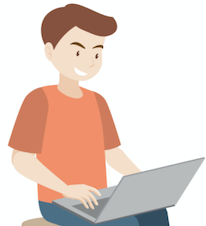 CORRELATION ANALYSIS  RESULTS
Image: Freepik.com
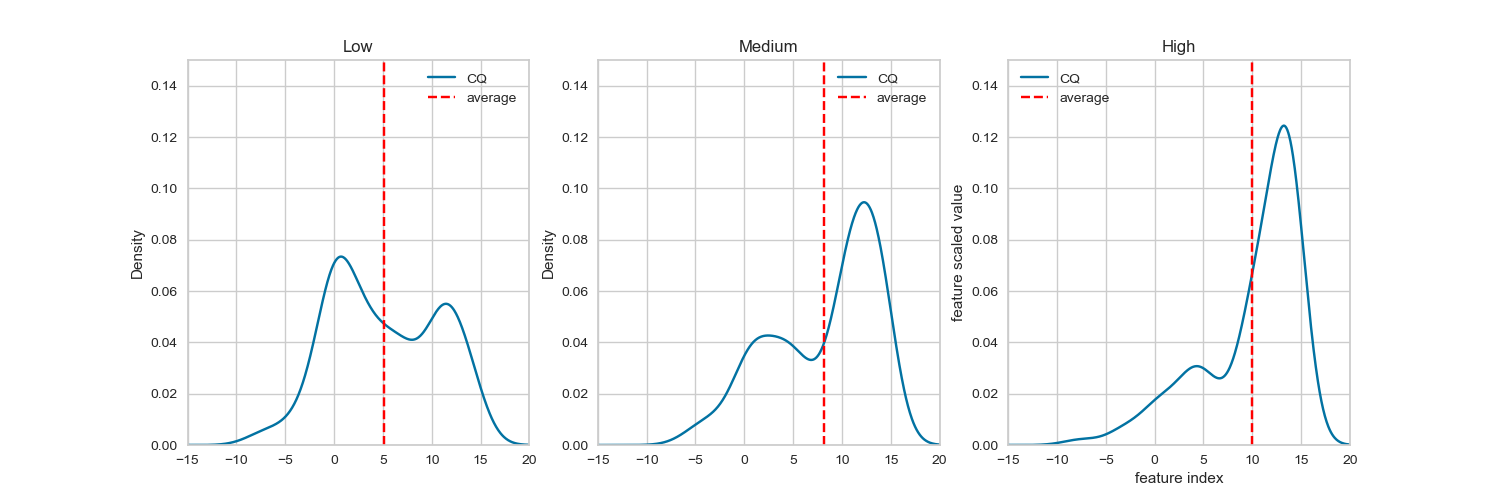 3
Clusters
CLUSTER ANALYSIS RESULTS
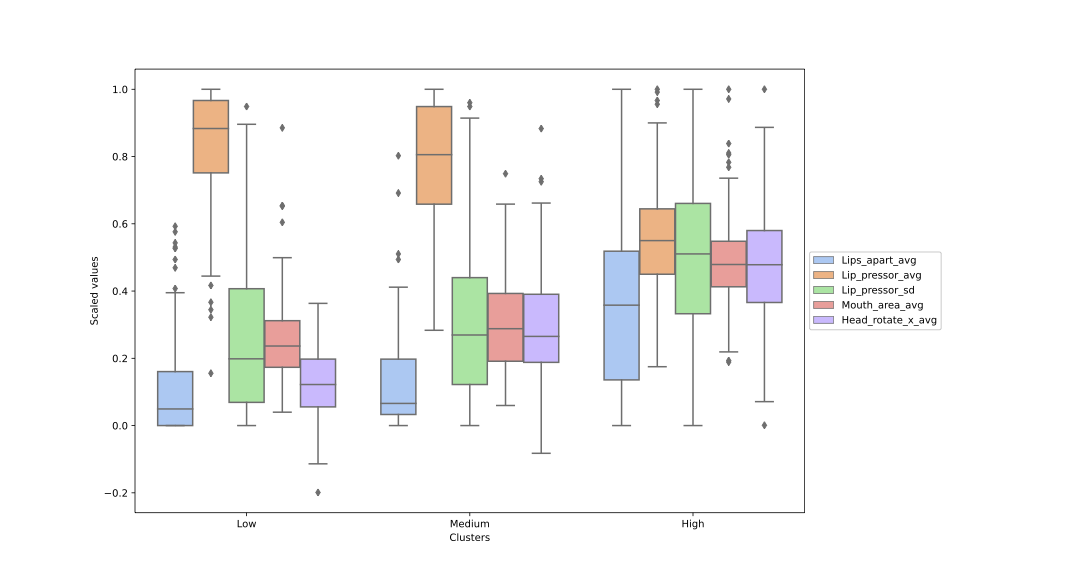 Lips apart (     ) 

 Lip Presser-avg (     ) 

 Lip presser-sd (     )

 Mouth area (     )

 Vertical head rotation(     )
CLUSTER ANALYSIS RESULTS
1
2
3
Seating arrangement might have influenced the results
Limited scope of generalizability
Independent multimodal feature analysis
LIMITATIONS
Explored relationship between multimodal data feature and collaboration quality in classroom settings.

Video features, vertical head movement and mouth area region, emerged as collaboration quality indicators.

Log-based features mainly found to associated with individual task orientation.

Clustering-based analysis revealed potential of video features towards differentiating high/medium/low levels of collaboration quality.
CONCLUSION